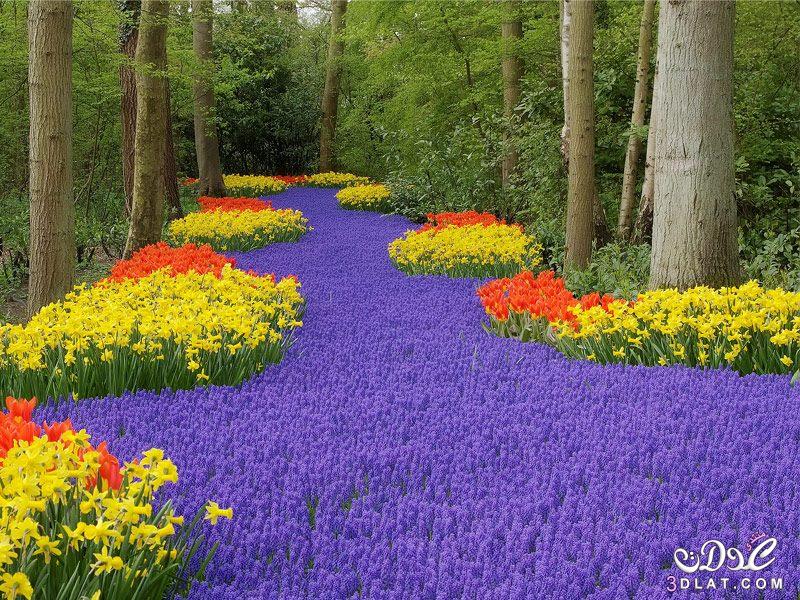 الجمهورية الجزائرية الديمقراطية الشعبية 
وزارة التربية الوطنية
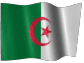 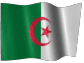 مديرية التربية لولاية البليدة
بطاقات  التعلمات للسنة الاولى متوسط 
ميدان الظواهر الكهربائية 
المقاطعة الشرقية2
مفتش العلوم الفيزيائية 
اعداد الاستاذ بوديسة عبد القادر 
موزاية ماي  2016
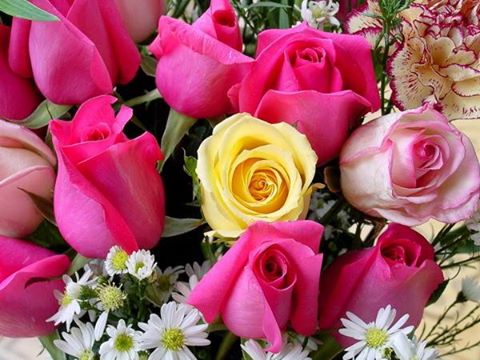 وزارة التربية الوطنية
مديرية التربية لولاية البليدة
الوحدة 1
الميدان
المستوى
المادة
وضعية الانطلاق
الظواهر الكهربائية
السنة الاولى متوسط
علوم فيزيائية
يحل مشكلات تتعلق بتركيب الدارات الكهربائية البسيطة محترما قواعد الأمن الكهربائي
الكفاءة الختامية
يعرف كيف تشتغل دارة المصباح الكهربائي شائعة الاستعمال وتشغيل الأجهزة المغذاة بالأعمدة الكهربائيةيتمكن من تركيب دارة كهربائية حسب المخطط النظامييركب دارة كهربائية ويشغلها مراعيا شروط الأمن الكهربائي
مركبات الكفاءة
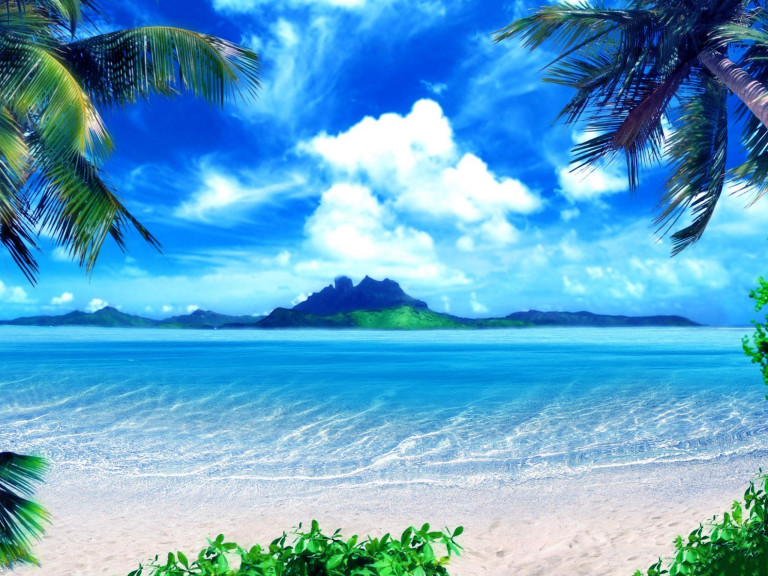 سير الوضعية التعلمية 
مراحل الدرس
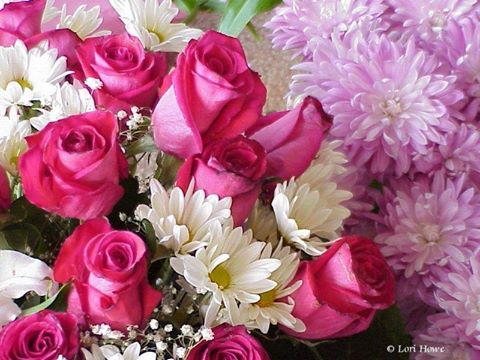 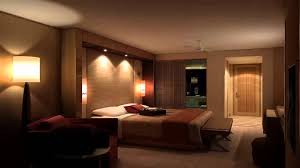 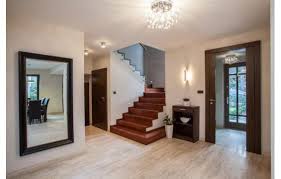 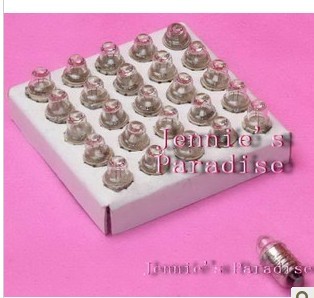 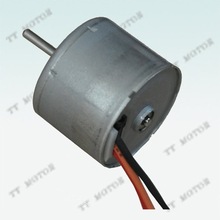 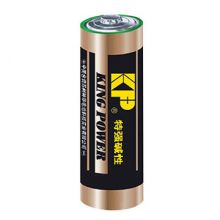 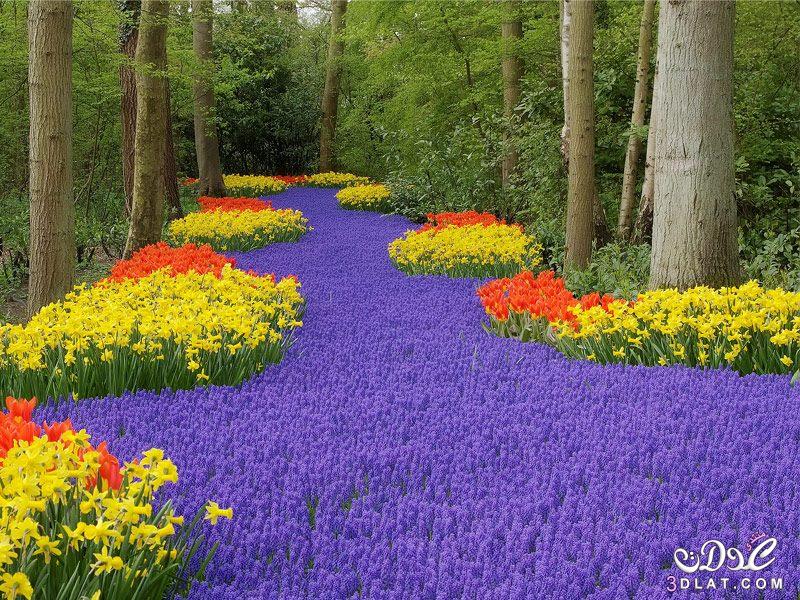 وزارة التربية الوطنية
مديرية التربية لولاية البليدة
الوحدة 2
الميدان
المستوى
المادة
ماهي الدارة الكهربائية ؟
المادة و تحولاتها
السنة الاولى متوسط
علوم فيزيائية
الكفاءة الختامية المستهدفة
يحل مشكلات تتعلق بتركيب الدارات الكهربائية البسيطة محترما قواعد الأمن الكهربائي
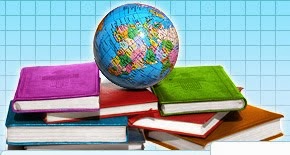 -
الاهداف التعلمية
الصعوبات المنتظرة
-
السندات
سير الوضعية التعليمية
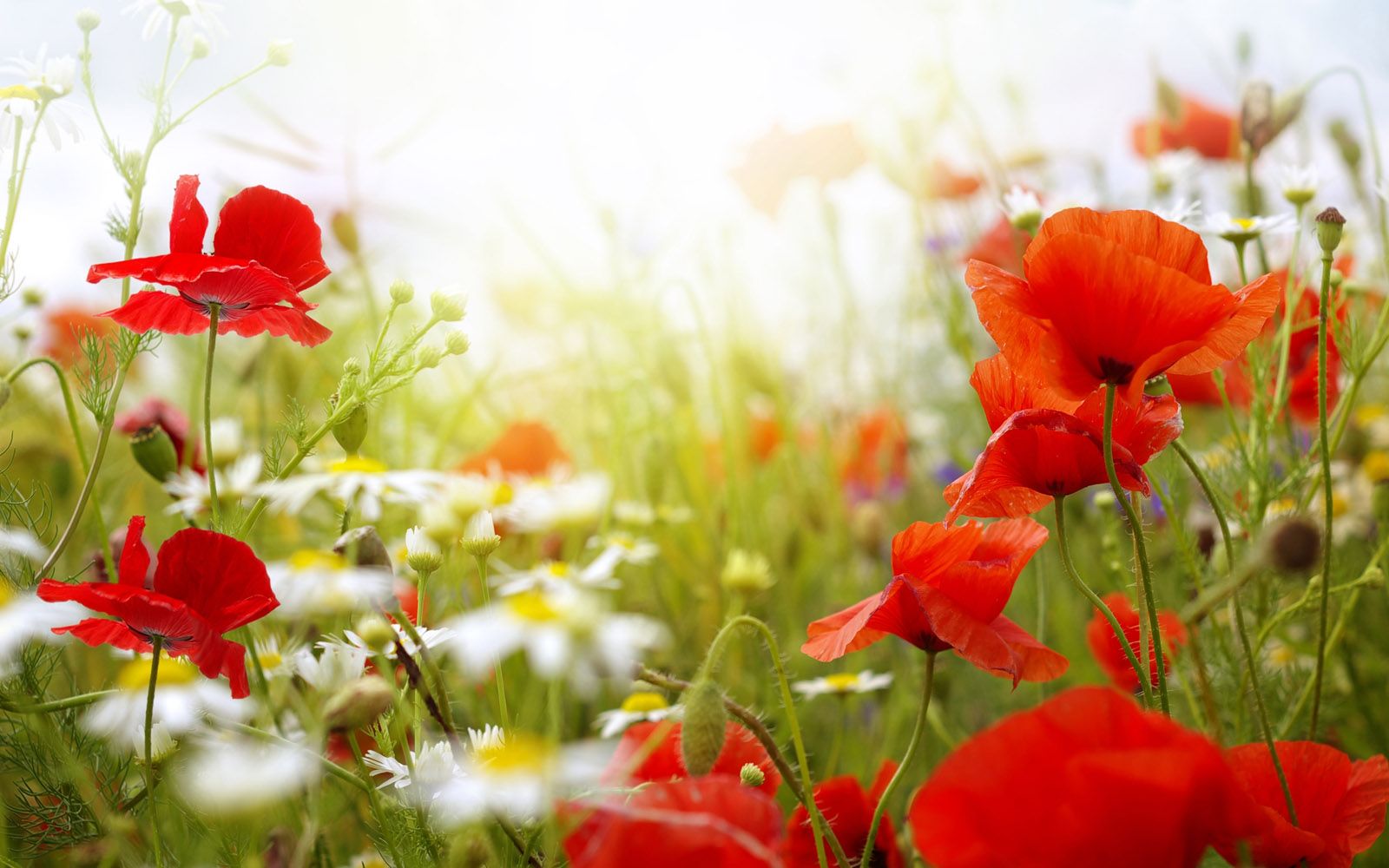 وزارة التربية الوطنية
مديرية التربية لولاية البليدة
الوحدة 3
الميدان
المستوى
المادة
الرموز النظامية
الظواهر الكهربائية
السنة الاولى متوسط
علوم فيزيائية
الكفاءة الختامية المستهدفة
يحل مشكلات تتعلق بتركيب الدارات الكهربائية البسيطة محترما قواعد الأمن الكهربائي
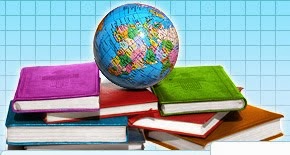 الاهداف التعلمية
الصعوبات المنتظرة
السندات
سير الوضعية التعليمية
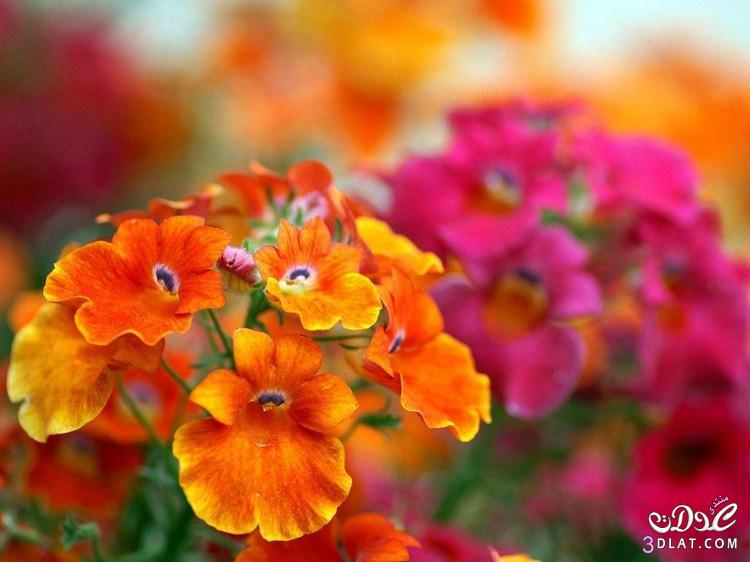 وزارة التربية الوطنية
مديرية التربية لولاية البليدة
الوحدة 4
الميدان
المستوى
المادة
العوازل و النواقل الكهربائية
الظواهر الكهربائية
السنة الاولى متوسط
علوم فيزيائية
الكفاءة الختامية المستهدفة
يحل مشكلات تتعلق بتركيب الدارات الكهربائية البسيطة محترما قواعد الأمن الكهربائي
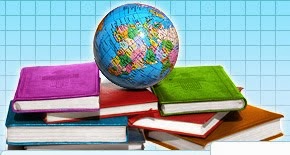 الاهداف التعلمية
الصعوبات المنتظرة
السندات
سير الوضعية التعليمية
وزارة التربية الوطنية
مديرية التربية لولاية البليدة
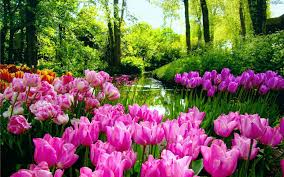 الوحدة 5
الميدان
المستوى
المادة
اشتعال مصباح التوهج
الظواهر الكهربائية
السنة الاولى متوسط
علوم فيزيائية
الكفاءة الختامية المستهدفة
يحل مشكلات تتعلق بتركيب الدارات الكهربائية البسيطة محترما قواعد الأمن الكهربائي
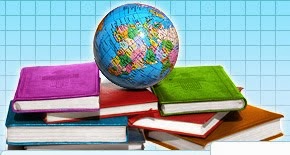 الاهداف التعلمية
الصعوبات المنتظرة
السندات
سير الوضعية التعليمية
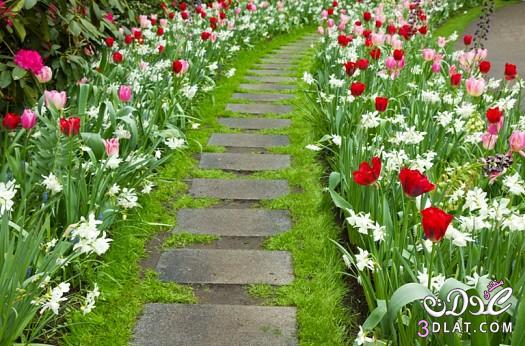 وزارة التربية الوطنية
مديرية التربية لولاية البليدة
الوحدة 6
الميدان
المستوى
المادة
تركيب الدارات الكهربائية
الظواهر الكهربائية
السنة الاولى متوسط
علوم فيزيائية
الكفاءة الختامية المستهدفة
يحل مشكلات تتعلق بتركيب الدارات الكهربائية البسيطة محترما قواعد الأمن الكهربائي
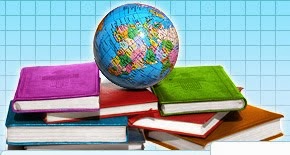 الاهداف التعلمية
الصعوبات المنتظرة
السندات
سير الوضعية التعليمية
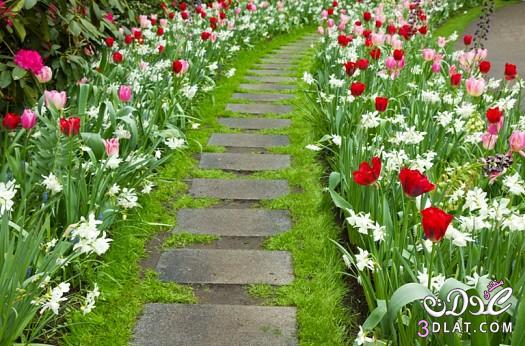 وزارة التربية الوطنية
مديرية التربية لولاية البليدة
الوحدة 7
الميدان
المستوى
المادة
الدارة ذهاب و اياب
الظواهر الكهربائية
السنة الاولى متوسط
علوم فيزيائية
الكفاءة الختامية المستهدفة
يحل مشكلات تتعلق بتركيب الدارات الكهربائية البسيطة محترما قواعد الأمن الكهربائي
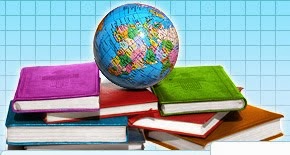 الاهداف التعلمية
الصعوبات المنتظرة
السندات
سير الوضعية التعليمية
وزارة التربية الوطنية
مديرية التربية لولاية البليدة
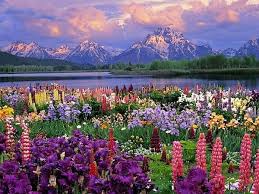 الوحدة 8
الميدان
المستوى
المادة
وضعية تعلم الادماج حول تركيب الدارات الكهربائية
المادة و تحولاتها
السنة الاولى متوسط
علوم فيزيائية
يحل مشكلات تتعلق بتركيب الدارات الكهربائية البسيطة محترما قواعد الأمن الكهربائي
الكفاءة الختامية
يعرف كيف تشتغل دارة المصباح الكهربائي شائعة الاستعمال وتشغيلالأجهزة المغذاة بالأعمدة الكهربائيةيتمكن من تركيب دارة كهربائية حسب المخطط النظامييركب دارة كهربائية ويشغلها مراعيا شروط الأمن الكهربائي
مركبات الكفاءة
حل وضعية تعلم الادماج
شبكة التقويم
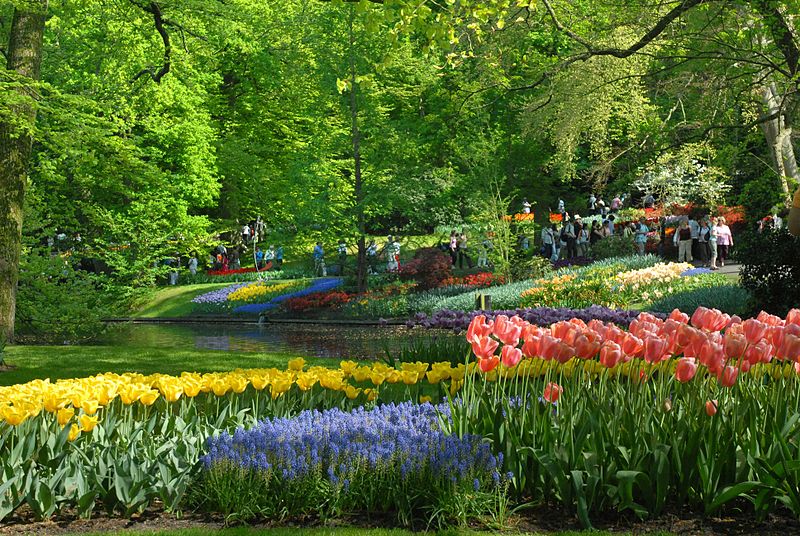 وزارة التربية الوطنية
مديرية التربية لولاية البليدة
الوحدة 8
الميدان
المادة
المستوى
تقديم  مشروع مواقبة مستوى الماء في الخزان
الظواهر الكهربائية
السنة الاولى متوسط
علوم فيزيائية
يحل مشكلات تتعلق بتركيب الدارات الكهربائية البسيطة محترما قواعد الأمن الكهربائي
الكفاءة الختامية
تقديم مشروع تكنولوجي مراقبة مستوى الماء في الخزان
الهدف من حصة المشروع التكنولوجي انجاز مشروع نموذج بسيط لمراقبة مستوى الماء في الخزان 2-الوظيفة تقييم ذاتي للمعارف حول الظواهر الكهربائية الوضعية الجزئية النص كان عند رجل خزان ماء موجود في سطح المنزل يستعمله من اجل الشرب و غسل الملابس ولكنه وجد مشكلة مراقبة مستوى الماء في الخزان لانه كان يحدث   له امتلاء و فياضان الماء على سطح المنزل  كلما يملا الخزان بالمضخة فاحتار في حل المشكلة *-برايك كيف يمكنه مراقبة مستوى الماء عن بعد وبدون الصعود الى اعلى سطح المنزل ؟*-اقترح عليه نموذج مصغر لمراقبة مستوى الماء (شرح المراحل مع تمثيل المخططات)
3-مراحل انجاز المشروع *مرحلة دراسة المشروع نظريا*مرحلة التخطيط *مرحلة اعداد الوسائل *مرحلة الانجاز *مرحلة عرض المنتوج
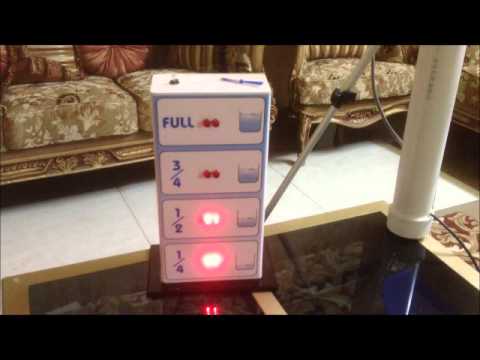 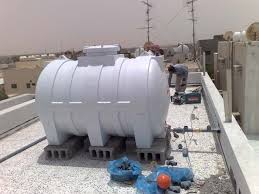 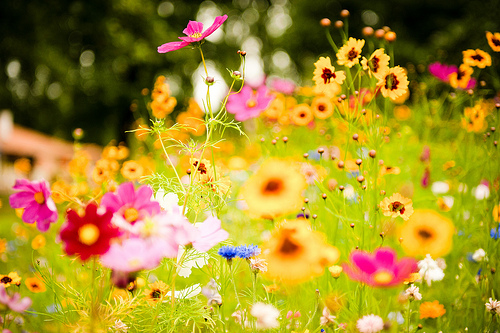 وزارة التربية الوطنية
مديرية التربية لولاية البليدة
الوحدة 9
الميدان
المادة
المستوى
ماهي الدارة المستقصرة ؟
الظواهر الكهربائية
السنة الاولى متوسط
علوم فيزيائية
يحل مشكلات تتعلق بتركيب الدارات الكهربائية البسيطة محترما قواعد الأمن الكهربائي
الكفاءة الختامية
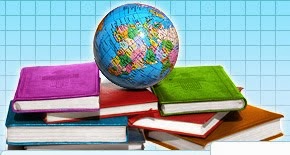 الاهداف التعلمية
الصعوبات المنتظرة
السندات
سير الوضعية التعليمية
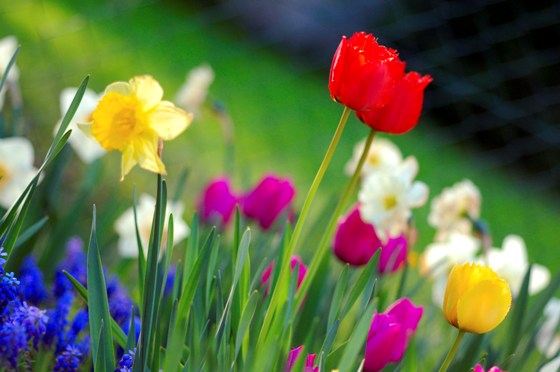 وزارة التربية الوطنية
مديرية التربية لولاية البليدة
الوحدة 10
الميدان
المادة
المستوى
كيف نتجنب الدارة المستقصرة ؟
الظواهر الكهلابائية
السنة الاولى متوسط
علوم فيزيائية
يحل مشكلات تتعلق بتركيب الدارات الكهربائية البسيطة محترما قواعد الأمن الكهربائي
الكفاءة الختامية
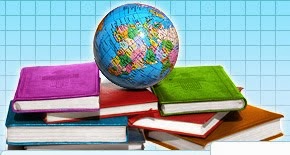 -
الاهداف التعلمية
الصعوبات المنتظرة
السندات
سير الوضعية التعليمية
وزارة التربية الوطنية
مديرية التربية لولاية البليدة
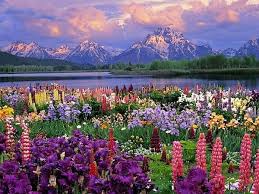 الوحدة 11
الميدان
المستوى
المادة
وضعية تعلم الادماج حول الدارة المستقصرة وحمايتها
االظواهر الكهربائية
السنة الاولى متوسط
علوم فيزيائية
يحل مشكلات تتعلق بتركيب الدارات الكهربائية البسيطة محترما قواعد الأمن الكهربائي
الكفاءة الختامية
يعرف كيف تشتغل دارة المصباح الكهربائي شائعة الاستعمال وتشغيلالأجهزة المغذاة بالأعمدة الكهربائيةيتمكن من تركيب دارة كهربائية حسب المخطط النظامييركب دارة كهربائية ويشغلها مراعيا شروط الأمن الكهربائي
مركبات الكفاءة
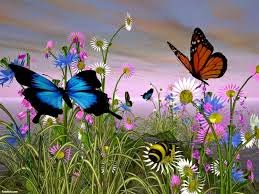 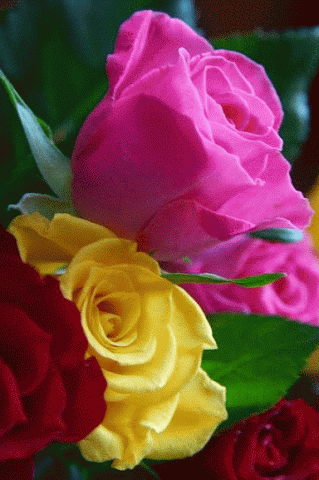 شبكة التقويم
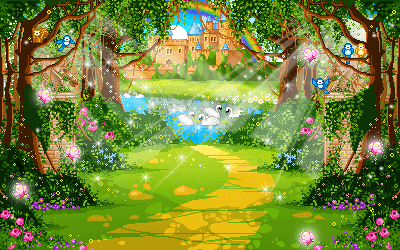 وزارة التربية الوطنية
مديرية التربية لولاية البليدة
الوحدة 12
الميدان
المادة
المستوى
دراسة مشروع مراقبة  مستوى الماء في الخزان
الظواهر الكهربائية
السنة الاولى متوسط
علوم فيزيائية
يحل مشكلات تتعلق بتركيب الدارات الكهربائية البسيطة محترما قواعد الأمن الكهربائي
الكفاءة الختامية
مراحل المشروع
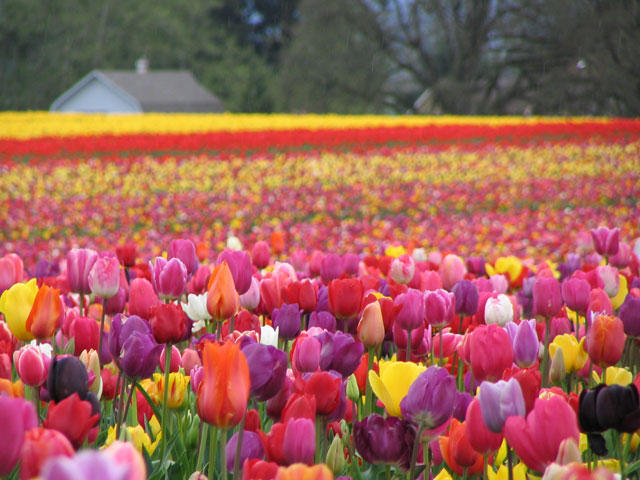 وزارة التربية الوطنية
مديرية التربية لولاية البليدة
الوحدة 13
الميدان
المستوى
المادة
عرض مشروع مراقبة مستوى الماء في الخزان
الظواهر الكهربائية
السنة الاولى متوسط
علوم فيزيائية
يحل مشكلات تتعلق بتركيب الدارات الكهربائية البسيطة محترما قواعد الأمن الكهربائي
الكفاءة الختامية
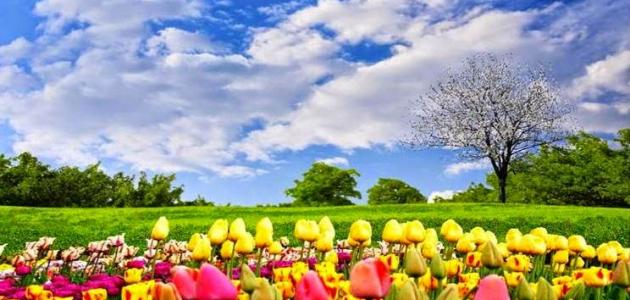 مراقبة مستوى الماء في الخزان المائي النموذج الاول و الثاني
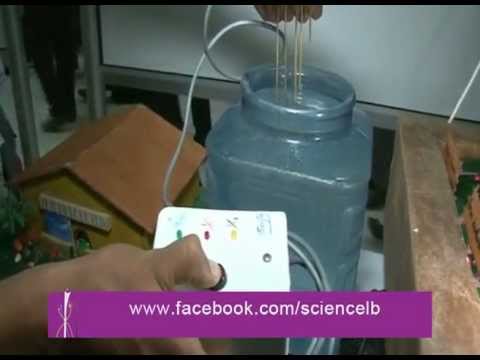 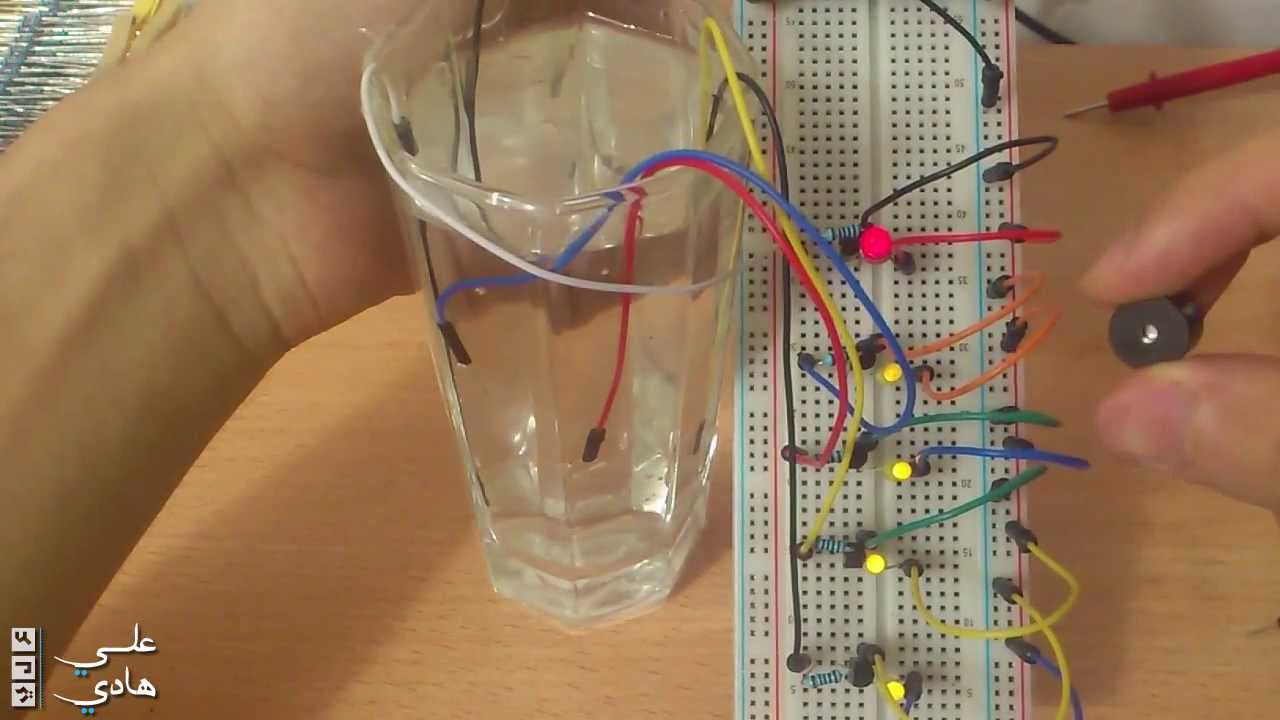 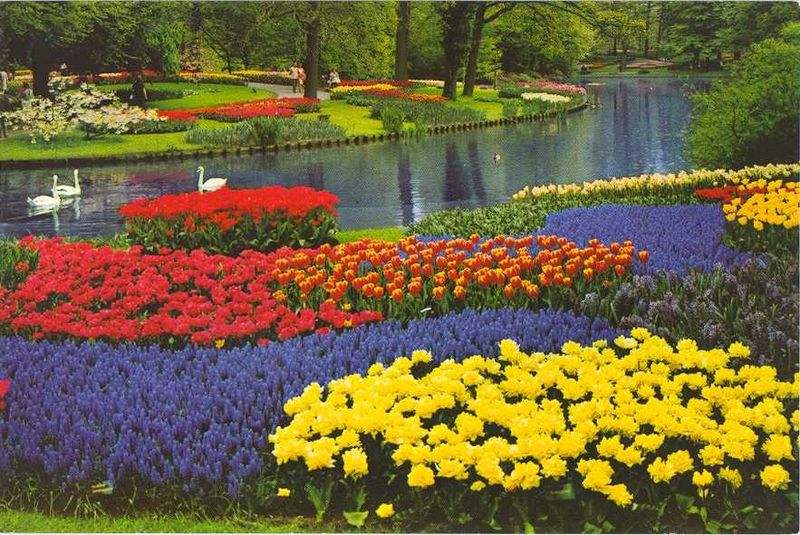 وزارة التربية الوطنية
مديرية التربية لولاية البليدة
الوحدة 14
الميدان
المادة
المستوى
حل وضعية الانطلاق
المادة و تحولاتها
علوم فيزيائية
السنة الاولى متوسط
يحل مشكلات تتعلق بتركيب الدارات الكهربائية البسيطة محترما قواعد الأمن الكهربائي
الكفاءة الختامية
يعرف كيف تشتغل دارة المصباح الكهربائي شائعة الاستعمال وتشغيلالأجهزة المغذاة بالأعمدة الكهربائيةيتمكن من تركيب دارة كهربائية حسب المخطط النظامييركب دارة كهربائية ويشغلها مراعيا شروط الأمن الكهربائي
مركبات الكفاءة
العودة إلى الوضعية الانطلاقية وتقديم عناصر الإجابة. يوجه التلاميذ الى الوضعيات التعلمية السابقة وتذكيرهمبما تم تعلمهمراحل الحل
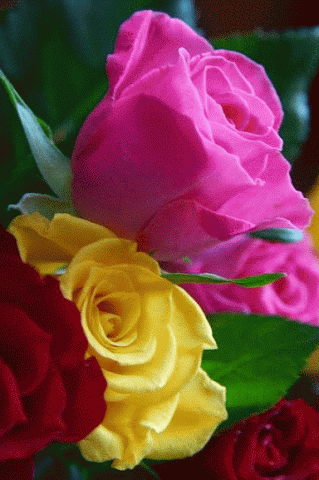 شبكة التقويم
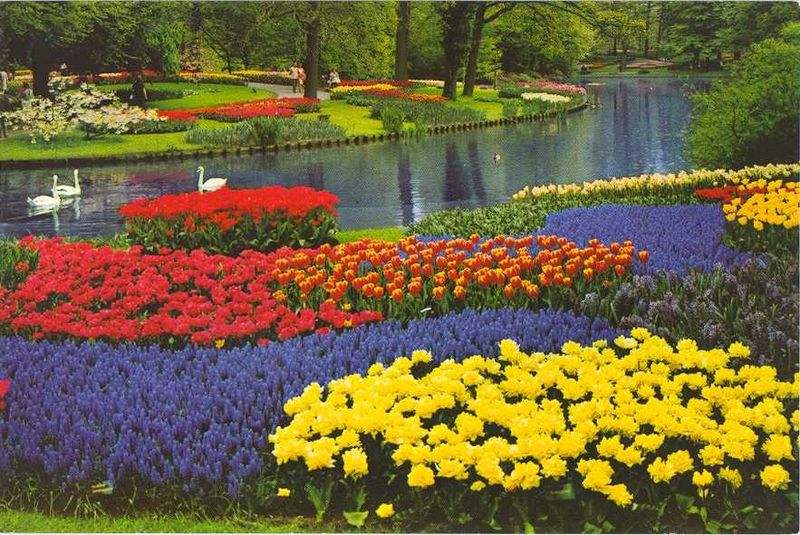 وزارة التربية الوطنية
مديرية التربية لولاية البليدة
الوحدة 15
الميدان
المادة
المستوى
وضعية  تعلم الموارد
الظواهر الكهربائية
علوم فيزيائية
السنة الاولى متوسط
يحل مشكلات تتعلق بتركيب الدارات الكهربائية البسيطة محترما قواعد الأمن الكهربائي
الكفاءة الختامية
يعرف كيف تشتغل دارة المصباح الكهربائي شائعة الاستعمال وتشغيلالأجهزة المغذاة بالأعمدة الكهربائيةيتمكن من تركيب دارة كهربائية حسب المخطط النظامييركب دارة كهربائية ويشغلها مراعيا شروط الأمن الكهربائي
مركبات الكفاءة
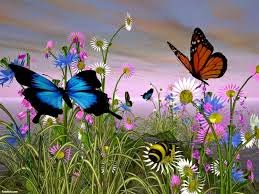 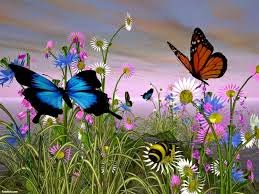 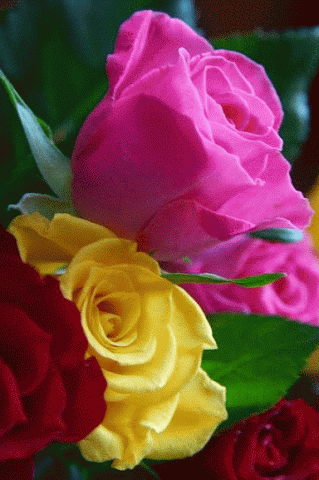 شبكة التقويم
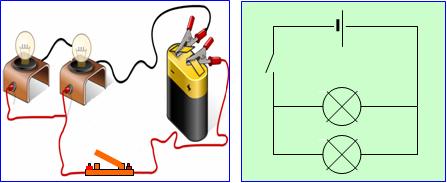 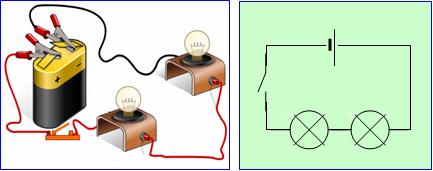 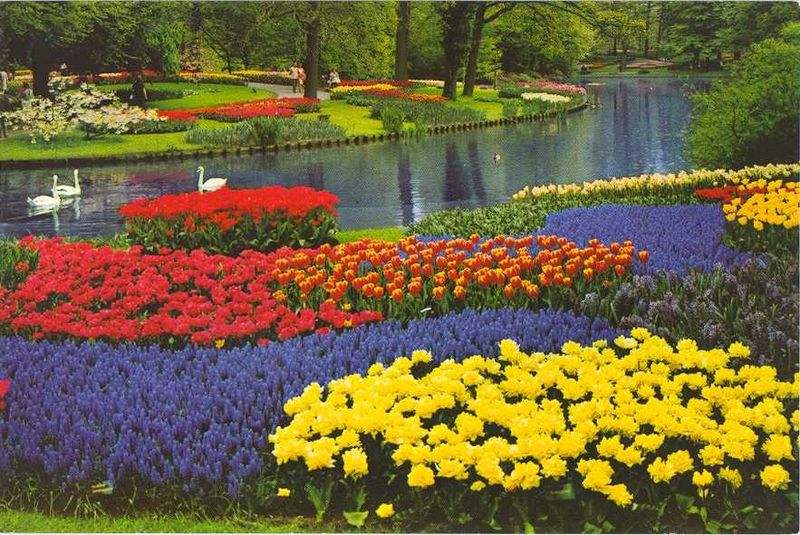 وزارة التربية الوطنية
مديرية التربية لولاية البليدة
الوحدة 16
المادة
الميدان
المستوى
المعالجة البيداغوجية
علوم فيزيائية
الظواهر الكهربائية
السنة الاولى متوسط
يحل مشكلات تتعلق بتركيب الدارات الكهربائية البسيطة محترما قواعد الأمن الكهربائي
الكفاءة الختامية
يعرف كيف تشتغل دارة المصباح الكهربائي شائعة الاستعمال وتشغيلالأجهزة المغذاة بالأعمدة الكهربائيةيتمكن من تركيب دارة كهربائية حسب المخطط النظامييركب دارة كهربائية ويشغلها مراعيا شروط الأمن الكهربائي
مركبات الكفاءة
عناصر الاجابة الصحيحة          التعليمة1:         التعليمة2:       شبكة التقييم بالمعايير والمؤشراتشبكة التقييم بالمعايير والمؤشرات
نص الوضعية الإدماجية (1):أنجز التلاميذ، في حصة الأعمال المخبرية، التركيبة الكهربائية التي تتألف من مولد وثلاثة مصابيح للتوهج متماثلة ومربوطة على التسلسل. عند تشغيلها انطفأت كل المصابيح فجأة.1-    فكر في طريقة لاكتشاف المصباح  المعطوب ، بدون فك عناصر الدارة أو فك المصابيح وباستخدام سلك توصيل فقط. (مع العلم أن نوع هذه المصابيح لا يمكن رؤية ما بداخلها!)2-      أذكر العيب في استخدام هذه الطريقة والمحاذير الواجب اتخاذها




.
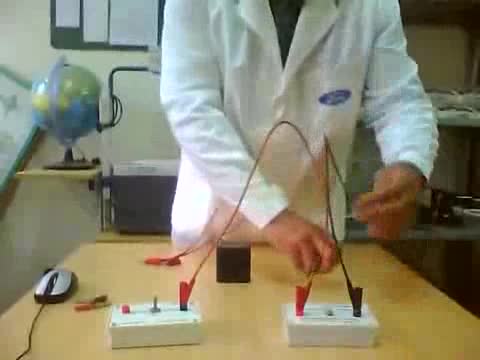 خلاصة بطاقة التقييم التكويني لفوج التلاميذ لميدان الظواهر الكهربائية يسجل فيها قائمة اسماء التلاميذ الذين واجهتهم صعوبات اثناء اداء الدروس من خلال التقييم التكويني المستمر لكل حصة تعلمية
بطاقة تحليل النتائج الخاصة بميدان المادة وتحولاتها يسجل الاستاذ جميع الصعوبات التي واجهها  التلاميذ
الخطة العلاجية
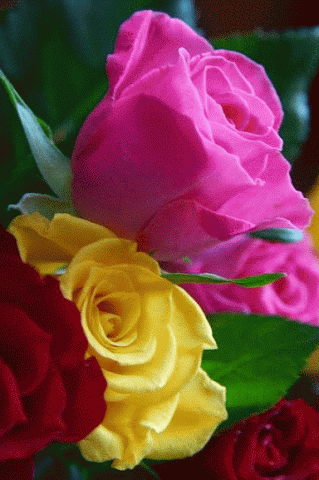 شبكة التقويم وضعية 1
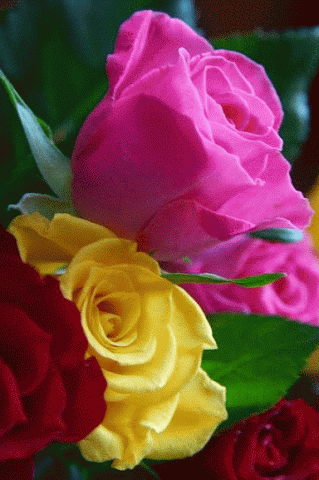 شبكة التقويم وضعية 2